Čím bych chtěl být až, vyrostu?
?
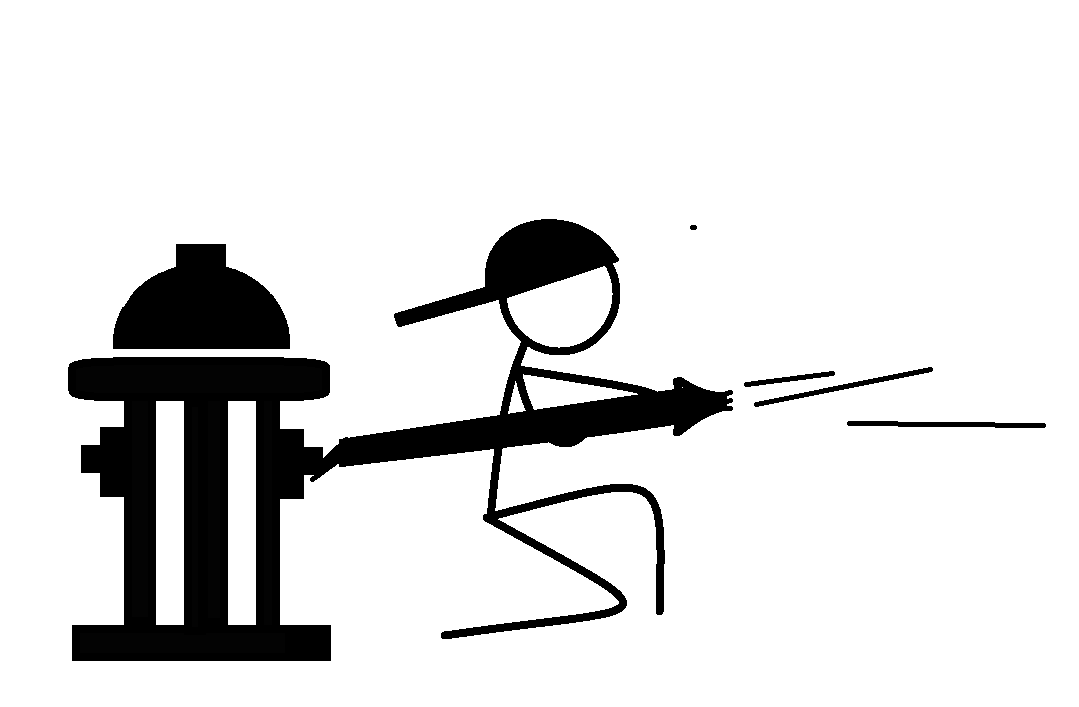 Přece jenom už nejsem malý kluk, a tak bych měl začít uvažovat, co budu jednou v životě dělat.
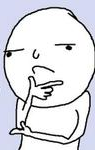 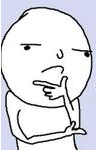 S přibývajícími roky jsem se rozhodl že budu hasičem. Teď už však vím, že to není  jednoduché.
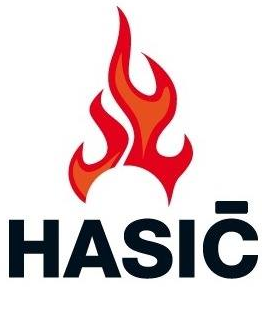 Tato práce mi přinese dobrý pocit při tom když zachráním nevinnou duši.
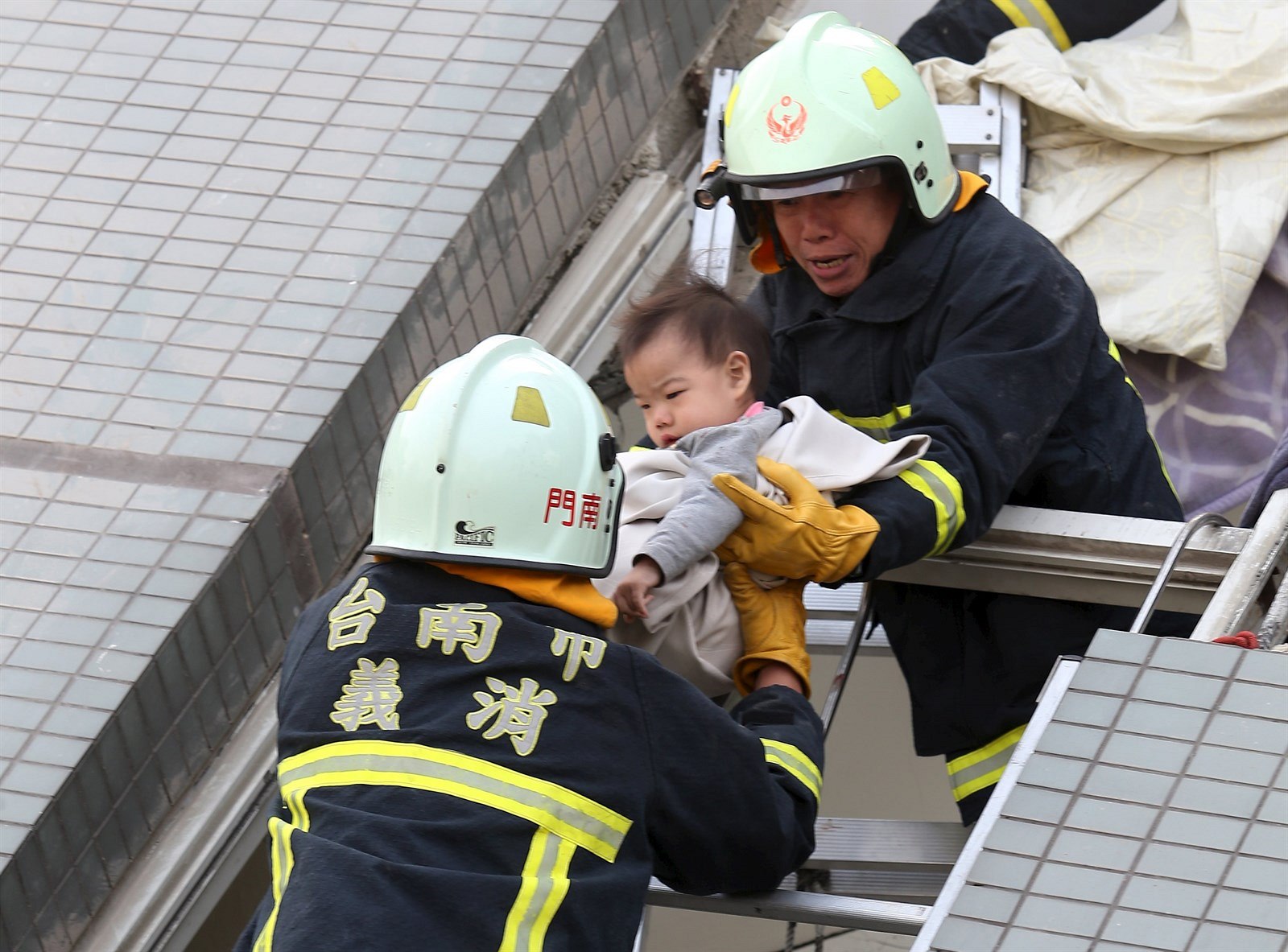 Největší strach mám z trámu který na mě může spadnout během zásahu.
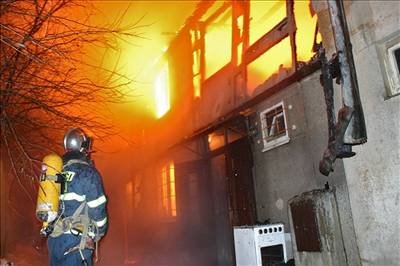 Určitě nestačí dostudovat gymnázium, je třeba vystudovat i nějakou vysokou školu.
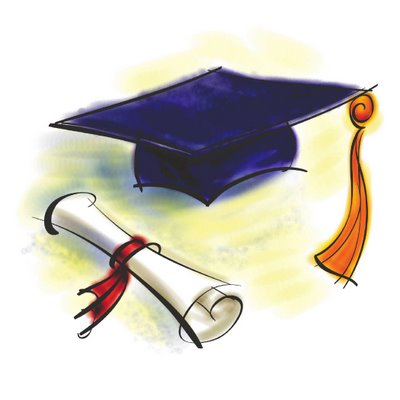 Budu muset nosit těžké obleky.
Musím mít slušný plat.
Musím mít sílu za dva.
Prostě…
TĚŽKÁ PRÁCE
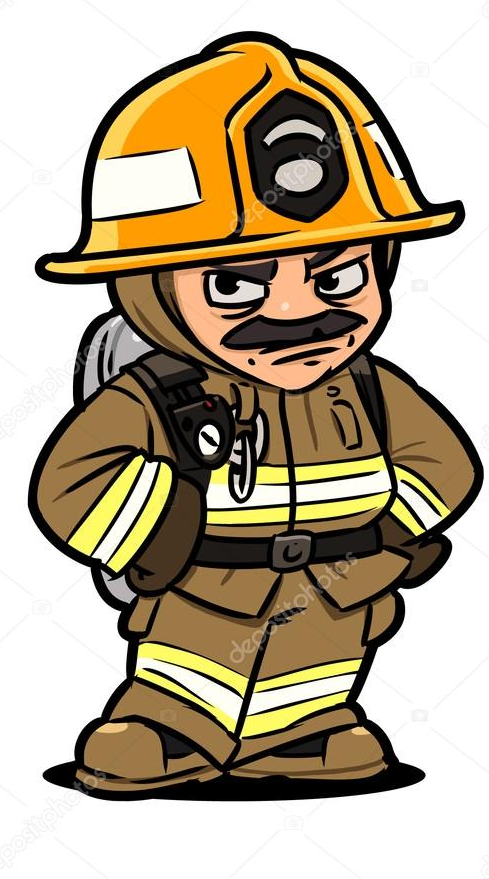 Moje Rodina
Celá moje rodina mě určitě bude ve všem podporovat.
A rozhodně nebude proti.
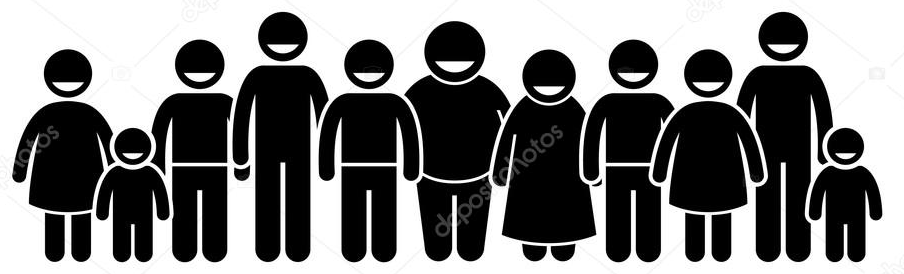 Doufám že se mi jednoho krásného dne splní sen hasiče a že zachráním spoustu lidských životů.
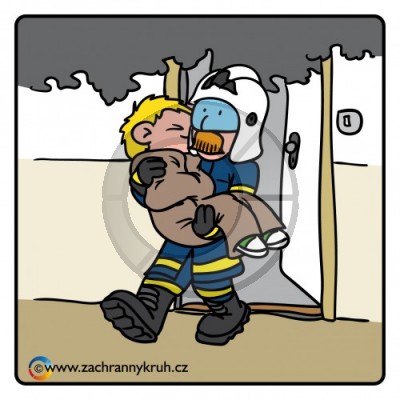 Za vaší pozornostjá děkuji.
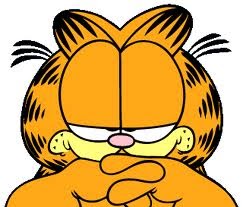 ?
KONEC
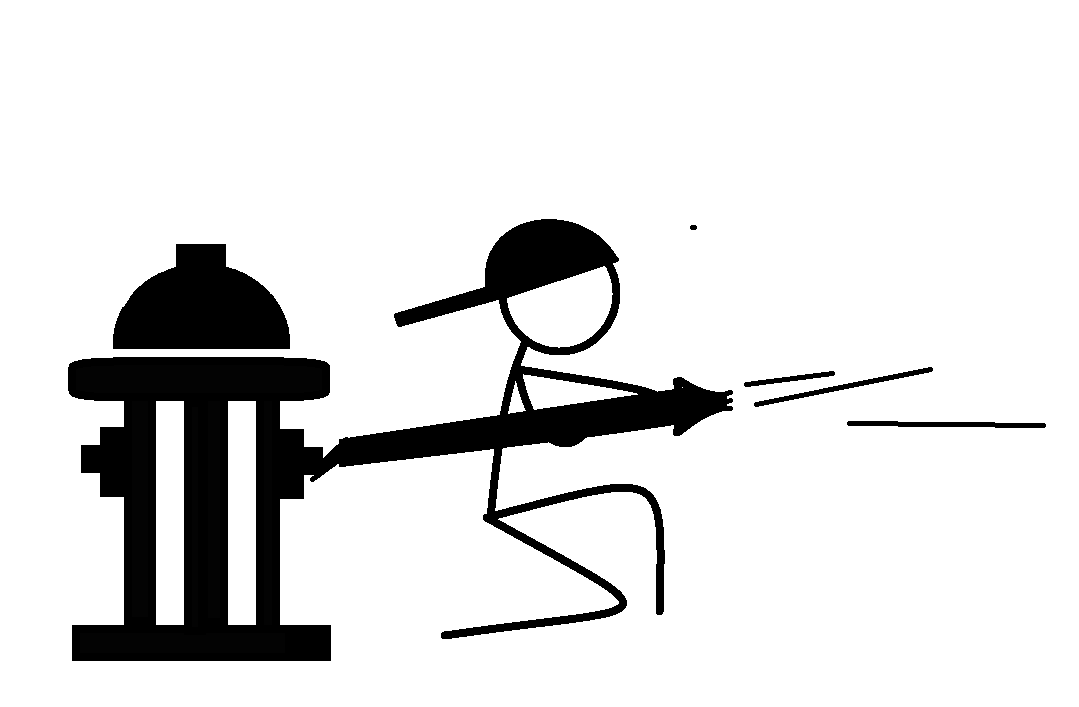